ABFRAGE NEUHEITEN KEY FACTS
Category Management – 2024
Launchpriorisierung im Kalenderjahr
Le Male Lover
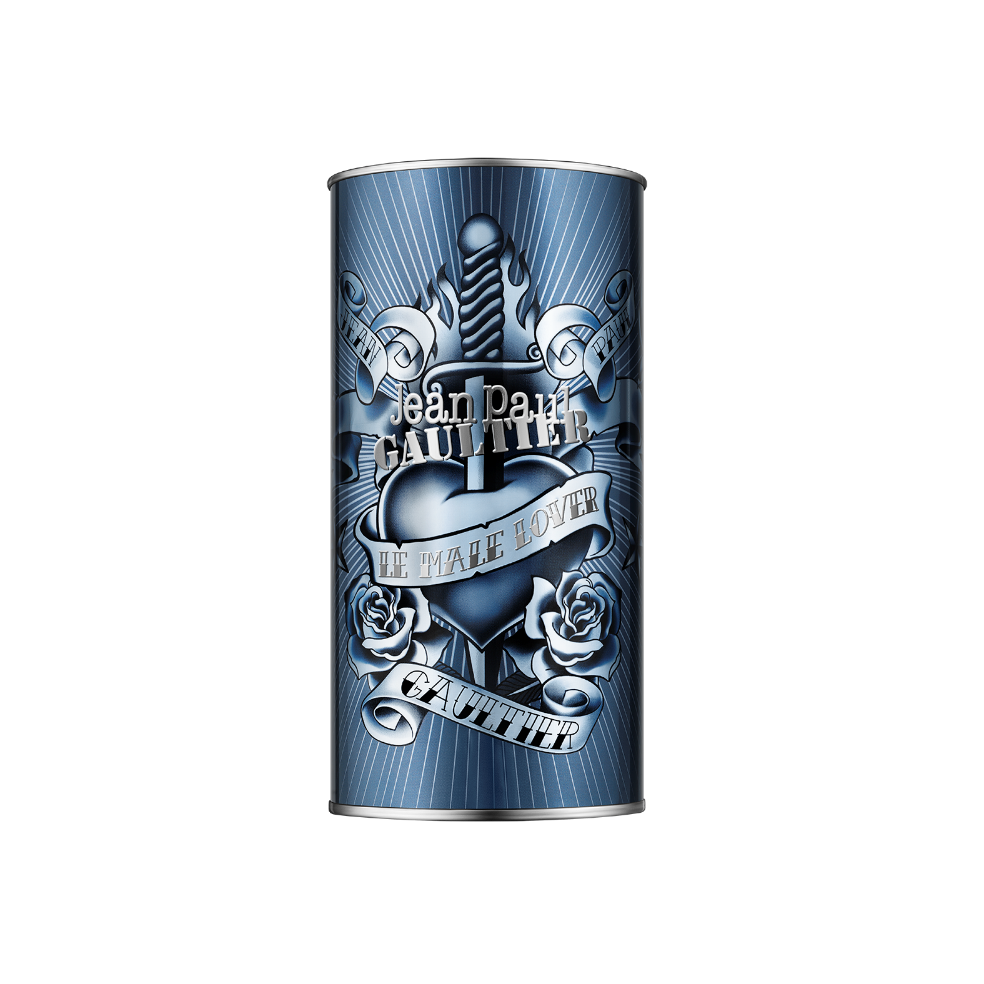 Prio 1
Prio 3
Prio 2
x
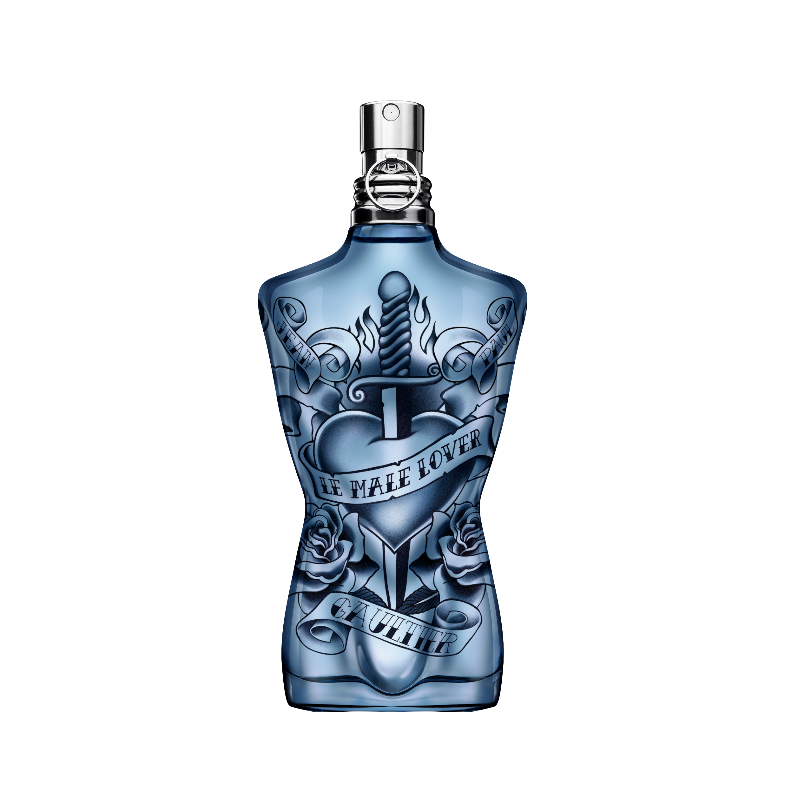 Marketing / Kommunikation
Markenkommunikation
Kommunikationszeitraum / MediaDetails: Was? Wann? Wo?: Mediapläne anbei
03.06.-14.07.2024
Digital
TV
x
x
Social Media
ADTV
Print
Influencer / Spokesperson
Funk
Andere
OOH
c
YBPN
Key Benefits der Neuheit und/oder Duftnoten:

sinnlich & maskulin
Weißer Pfeffer 
Amber
Vanille
xx.xx.- xx.xx.xxxx
BA-Promotion
Mediapromotion ohne Mailing
BA-Promotion mit Mailing
BA Premium Mailing
Pieper Marketing Mix
CRM
POS
Digital
Mailing
12.04.2024
Promotionfläche
Schaufensterdekorationen
Letzter Bestelltermin
GWP / Luxustestmuster
Andere onsite Tools
Indoor Tools(Zweitplatzierung, T-Gondel, POS-Säule, power table, u.ä.)
Beauty Booklet
22.04.2024
Print
Liefertermin
Newsletter
Pieper-Prospekt
Social Media
29.04.2024
OCD (on counter date)
Tester
Ja
Nein
Beauty-talk
x
Seite 2
MEDIAPLAN
2nd  HALF
1ST HALF
Q3
Q4
Q1
Q2
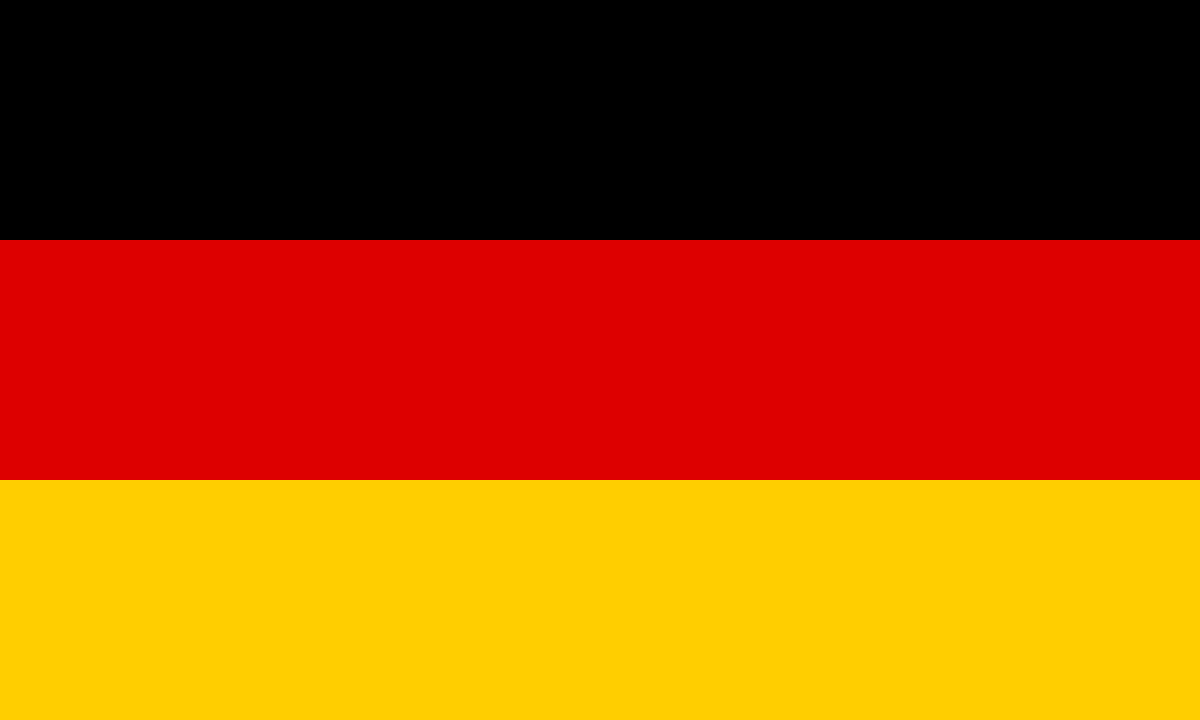 S. VAL
SUMMER
BTS
PRE-XMAS
EASTER
XMAS
MD
FD
PRIDE
CW 46 - 52
03.06. – 14.07.
LE MALE
TV
MB
Timing TBC
L.E. Pride
DIGITAL
OOH
L.E. Pride
Seite 3